Year 3
L.I – Can I multiply 2-digit by 1-digit numbers?
Steps to success
I can use multiplication facts or a multiplication grid
I can use place value to partition numbers
I can use an efficient method to add numbers
Challenge: Convince me

Year 4
L.I. – Can I identify hundredths?
Steps to success
I know how to write one hundredth as a fraction
I can compare hundredths and tenths
I can make one whole using hundredths and tenths
Challenge: True or false
In Focus Task
How many ways can you partition 62?
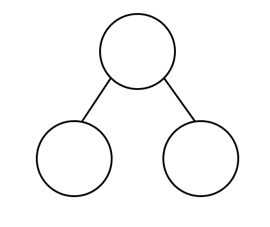 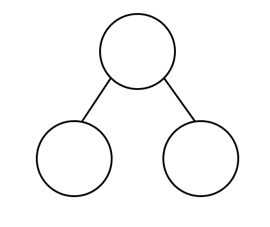 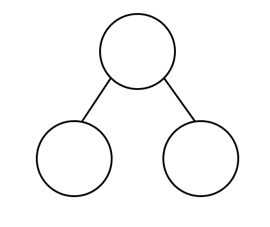 62
62
62
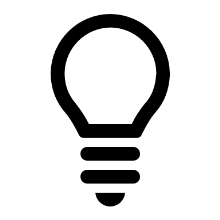 True or false: I can partition 62 into 14 and 47. Use an ACE answer.
New Learning
Year 3
Write these multiplication facts.
What do you notice?
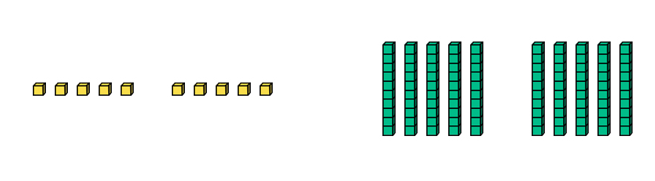 Year 4
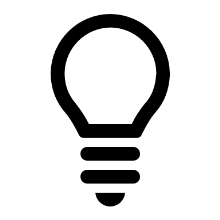 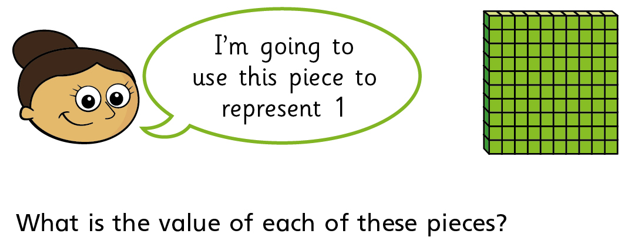 Can you write your answer as a fraction?
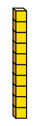 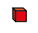 New Learning
Year 3
Write these multiplication facts.
What do you notice?
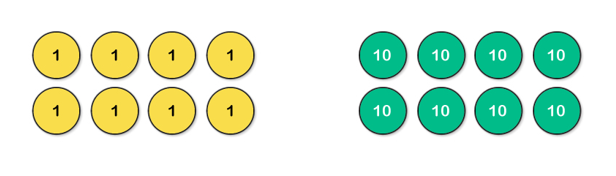 Year 4
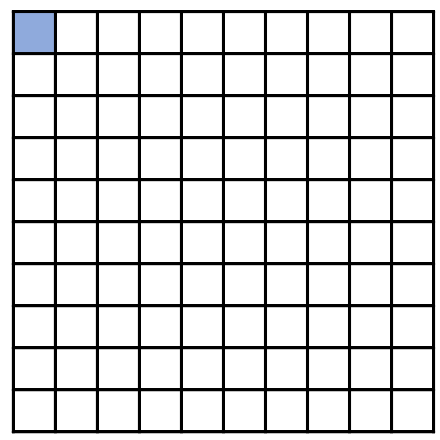 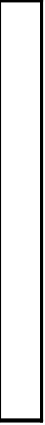 Stem sentence:
One hundredth is one out of one hundred.
There are 10 hundredths in one tenth.
Talk Task
Year 3
Year 4
Explain to your partner how you would work out 

20 x 6

Are there different ways of doing this?
Which symbol would you use to compare these fractions? =, > or <
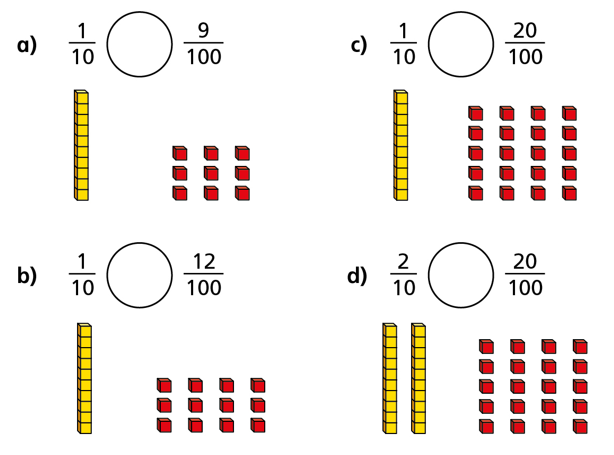 Develop Learning
Year 3
Year 4
I can use a grid to calculate42 x 5
Use the dienes to work out these equivalent fractions.
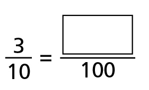 5
x
40
200
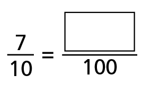 2
10
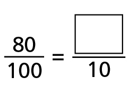 answer
210
How did I work out the answer?
Develop Learning
Year 4
Year 3
- How many hundredths have been shaded?
- Rewrite it as tenths and hundredths.
Use this grid to work out 36 x 4.
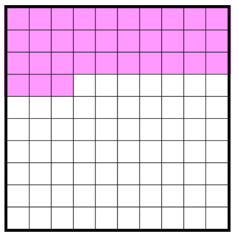 4
x
30
6
answer
How many more to make a whole?
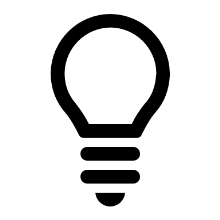 Develop Learning
Year 4
Year 3
Use the dienes to help you work out how to partition these fractions.
Use the grid to work out 27 x 3
1
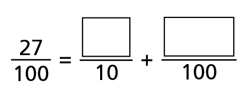 3
x
2
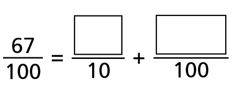 answer
Independent Task
Year 3
32 x 3 =
23 x 3 =
43 x 2 =
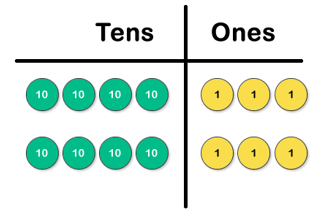 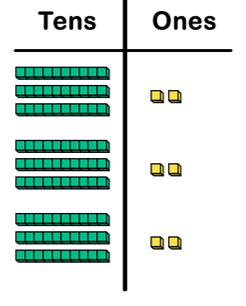 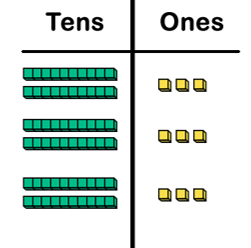 x
Use a grid to work out: 

45 x 4 = 
58 x 3 =
36 x 4 =
56 x 4 =
answer
Independent Task
Year 4
Use the correct symbol < or >.
1
3
Write down the fractions represented on the left and right of the reken reks.
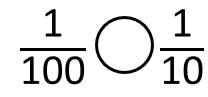 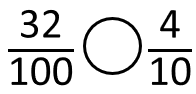 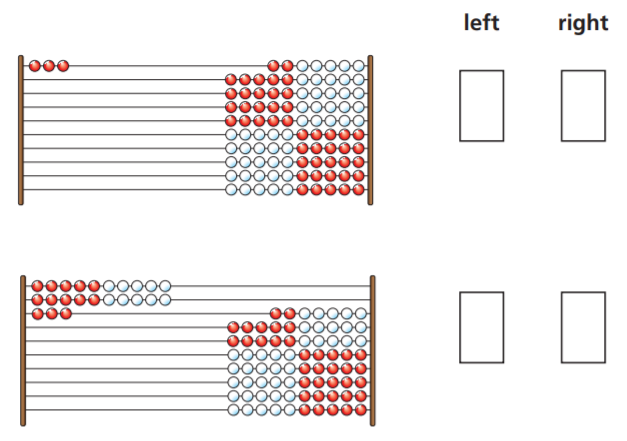 Show different ways to partition 32 hundredths
2
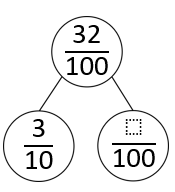 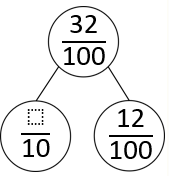 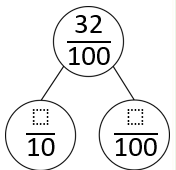 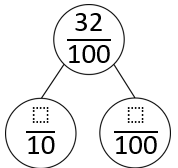 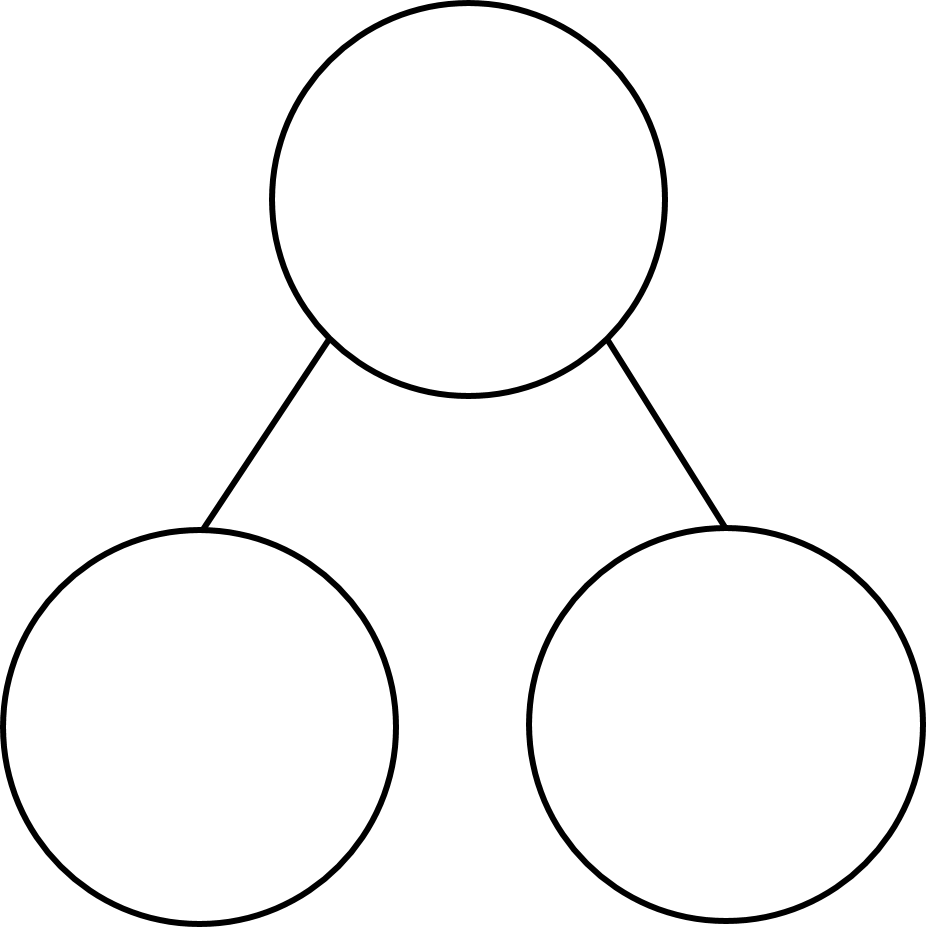 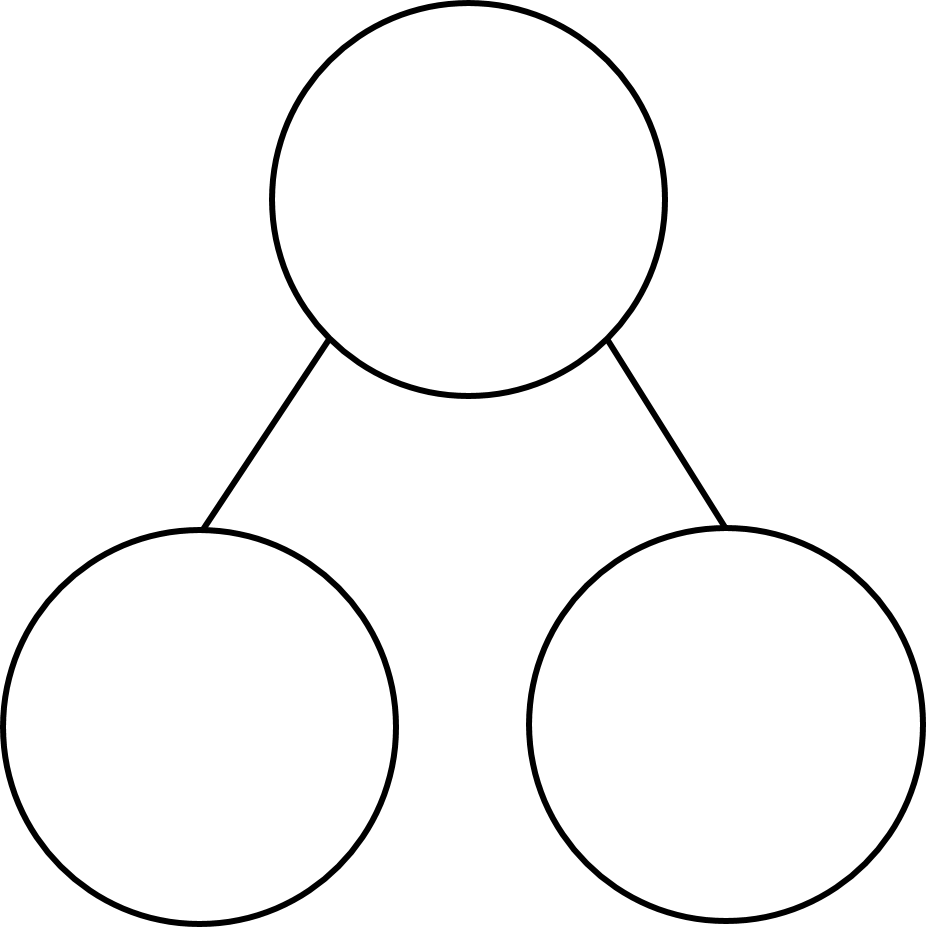 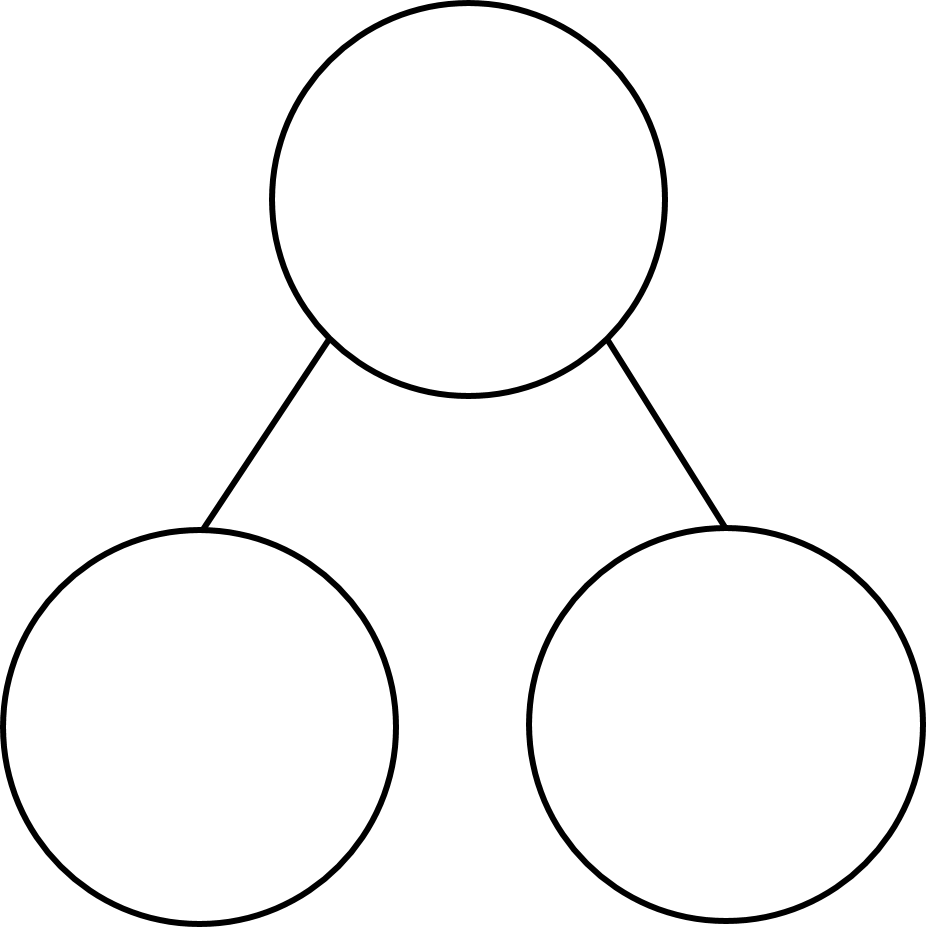 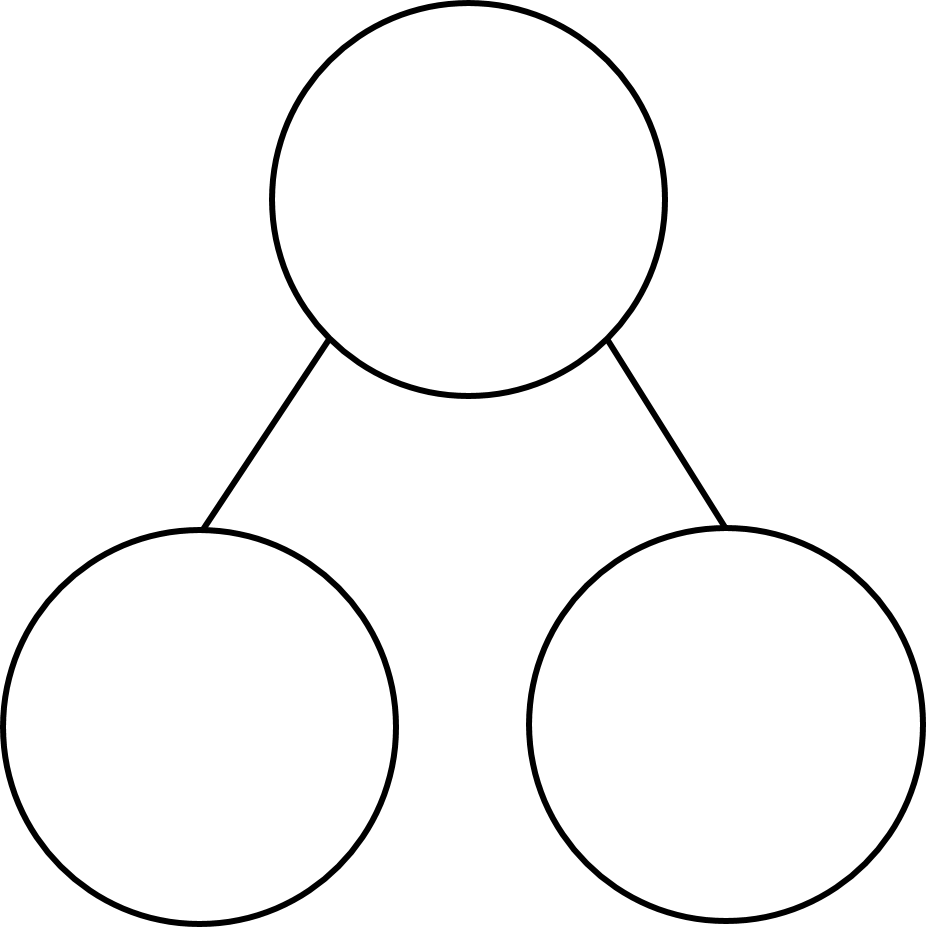 Independent Task
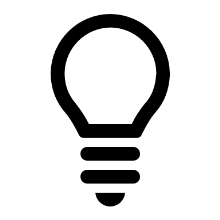 Year 3
Doug says: To find the answer to 23 x 4, split 23 into 2	 and 3 and find the answers to 2 x 4 and 3 x 4,	 then combine them.

Is he correct? Explain.
Year 4
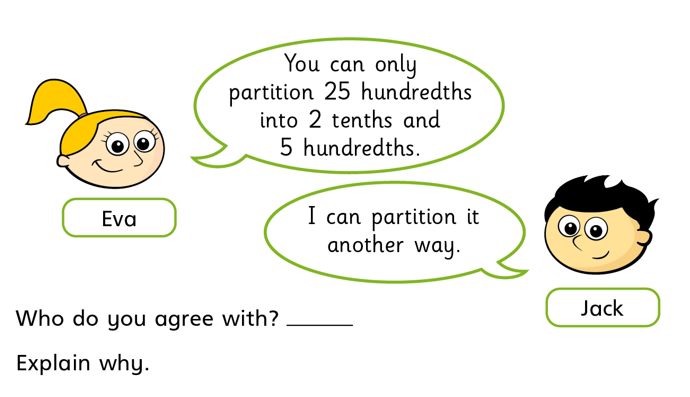 Plenary
Year 4
Year 3
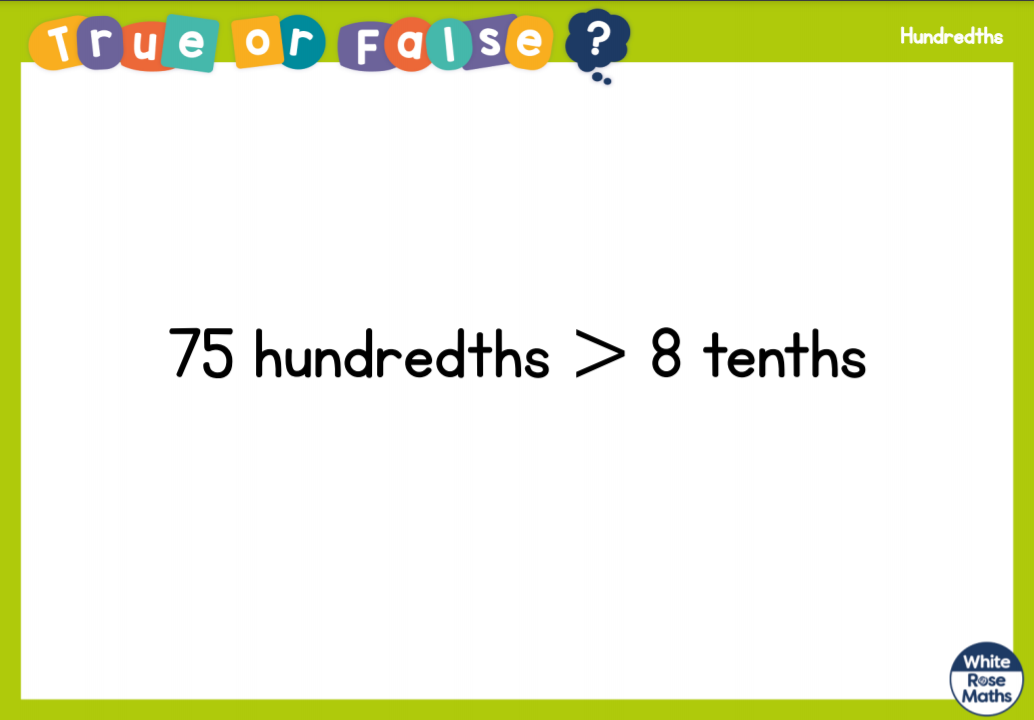 Convince me:

“If I know 6x4=24 then I also know that 60x4=240.”

What do you think?
Convince me!